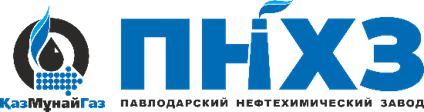 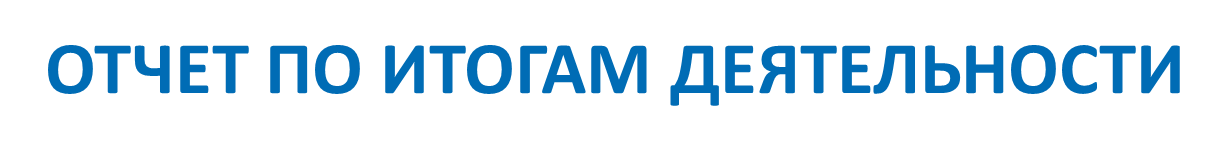 ТОО «Павлодарский нефтехимический завод», как субъекта естественных монополий, по услугам передачи тепловой и электрической энергии 
за период с 01.03.2024 года по 28.02.2025 года 
и коммунальных услуг за 2024 год.
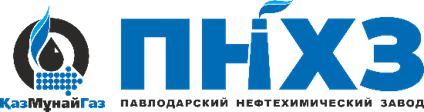 Информация о предприятии
ТОО «ПНХЗ» является одним из крупнейших нефтеперерабатывающих предприятий Казахстана. 
Оказание услуг субпотребителям и на собственные нужды осуществляется в единой системе трубопроводов питьевой и технической воды, трубопроводов и систем канализации, линий электропередач и распределительных подстанций, трубопроводов пара и горячего водоснабжения. 
В структуре предприятия ранее существовали вспомогательные цеха, которые обслуживали основное производство и, в силу исторически сложившейся инфраструктуры трубопроводов и линий электропередач, предоставляли услуги, относящиеся к сфере естественной монополии.
Услуги по комплексному обслуживанию объектов тепло, водоснабжения и водоотведения, объектов энергоснабжения ТОО «ПНХЗ» осуществляло ТОО «ENERGY SERVICE-PVL»,договора с которым были расторгнуты 30.06.2023г и 31.10.2023г. С этого периода данные услуги осуществляют работники цехов «Водоснабжения и Канализации», «Паровоздухоснабжения», «Электроснабжения» ТОО «ПНХЗ», ранее входившие в структуру ТОО «ENERGY SERVICE-PVL».
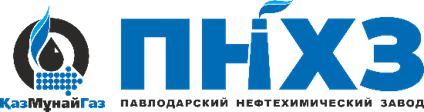 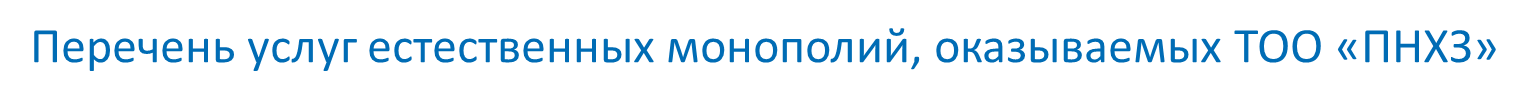 услуги водоснабжения -подача питьевой воды по распределительным сетям;
 услуги водоснабжения-подача технической воды по распределительным сетям;
 услуги водоотведения -отвод сточных вод;

 услуги по передаче и распределению электрической энергии;

 услуги по передаче и распределению тепловой энергии.

По услугам водоснабжения и водоотведения ТОО «ПНХЗ» является субъектом малой мощности.
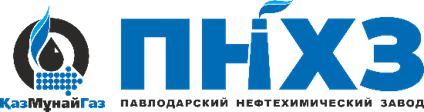 Информация о деятельности ТОО «ПНХЗ», как субъекта естественных монополий, в отчетном периоде.
В силу исторически сложившейся инфраструктуры трубопроводов и линий электропередач, ТОО «ПНХЗ» предоставляет сторонним организациям 5 видов услуг, относящихся к сфере естественной монополии, регулируемые Государственным уполномоченным органом. 
Услуги водоснабжения -подачу питьевой воды ТОО «ПНХЗ» осуществляет для 10 потребителей, технической воды- 1 потребителю, отвод сточных вод- 8 потребителям, передачу электрической энергии – 4 потребителям оптового рынка электрроэнергии и передачу тепловой энергии - 4 потребителям.
Услуги  передачи электрической и тепловой энергии завод осуществляет по предельным тарифам, утвержденным ДКРЕМ на 2022-2026г., в 2024 года услуги водоснабжения -подачу питьевой воды по тарифу 232,71 тенге/м3 до 01.07.2024г, по тарифу 428,99 тенге/м3 в июле-августе, по тарифу 466,73 тенге/м3 с сентября 2024года; подачу  технической воды-по тарифу 113,34 тенге/м3 до 01.07.2024г., по тарифу 92,08 тенге/м3 в июле-августе, по тарифу 120,54 тенге/м3 с сентября 2024года; по отводу сточных вод по тарифу 126,76 тенге/м3 по 31.07.2024г., с 01.08.2024 года по тарифу 185,06 тенге/м3.
С  2015 г. по настоящее время ТОО «ПНХЗ» является субъектом естественных монополий малой мощности по услугам водоснабжения и водоотведения.
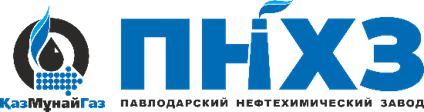 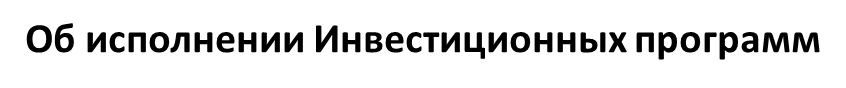 В целях повышения надежности тепло- и электроснабжения субпотребителей Управлением энергетики и жилищно-коммунального хозяйства Павлодарской области и Департаментом по регулированию естественных монополий и защите конкуренции Министерства национальной экономики РК по Павлодарской области приказами № 18–ОД от 27.02.2023 и №98-ОД  от 15.11.2021 года утверждены две «Инвестиционные программы ТОО «ПНХЗ» на услуги  по передаче и распределению тепловой и электрической энергии на период с 01 января 2022 года по 31 декабря 2026 года».
Согласно утвержденной инвестиционной программе на услугу по передаче и распределению тепловой энергии сумма планируемых инвестиций на 2024 год составляет 34 650 тыс.тенге без учета НДС на замену Теплообменника Т2/1. 
Совместными приказами РГУ «Департамент комитета по регулированию естественных монополий Министерства национальной экономики Республики Казахстан по Павлодарской области» №11-ОД от 19 февраля 2025г. и ГУ «Управление энергетики и жилищно-коммунального хозяйства Павлодарской области» №6-ОД от 19 февраля 2025г. внесены изменения в утвержденную инвестиционную программу на услуги по передаче тепловой энергии на период 2022-2026г.г. с переносом мероприятия  замена теплообменника Т2/1 с 2024г. на 2025г по причинам, не зависящим от субъекта. В итоге на 2025г. запланирована замена 2-ух единиц: теплообменника Т2/1, емкости
Согласно утвержденной инвестиционной программе на оказание услуги по передаче и распределению электрической энергии сумма планируемых инвестиций в 2024 году составляет  2 648 тыс.тенге без учета НДС.
На основании протокола об определении победителем тендера потенциального поставщика, занявшего по итогам оценки и сопоставления второе место № 924961, способом открытый тендер на понижение от 17.12.2024г. определен победитель ТОО "Таврида Электрик Астана", заключен электронный договор № 924961/2024/2 от 19.12.2024г. на сумму 3 172,3 тенге без НДС на поставку Вакуумного выключателя ВВ/ТЕL-10 с комплектом адаптации для шкафов. Стоимость выключателя с учетом монтажно-наладочных работ составила 3 465, 8 тыс.тенге без учета НДС (ДА-1 №97 от 05.02.2025г.) 
Обновление основных средств  позволило  минимизировать риск, возникающий в случаях отказов оборудования, а также улучшить качественные характеристики оборудования.
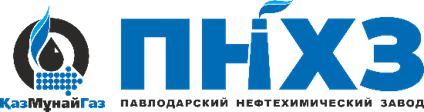 Информация о постатейном исполнении утвержденной тарифной сметы на услугу по передаче и распределению тепловой энергии, тыс.тенге
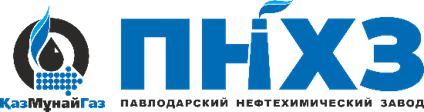 Информация о постатейном исполнении утвержденной тарифной сметы на услугу по передаче и распределению электроэнергии, тыс.тенге
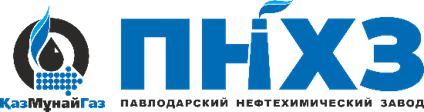 Основные финансово-экономические показатели деятельности 
ТОО «ПНХЗ» в сфере естественной монополии, тыс.тенге
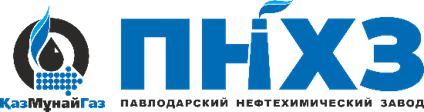 Информация по объемам регулируемых услуг ТОО «ПНХЗ» за отчетный период.
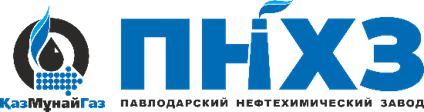 Информация об объемах оказанных услуг ТОО "ПНХЗ" за отчетный период
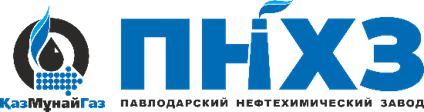 Объем предоставления услуги по передаче и распределению тепловой энергии 
за 1 полугодие 2024 года в разрезе потребителей  в сравнении с УТС
Объем предоставленных услуг за отчетный период ниже на 16% от утвержденного в УТС. При утвержденной тарифной смете в 62 317,4 тыс.тенге, фактические затраты за отчетный период составили  – 140 997,1 тыс.тнг. Фактические затраты для субпотребителей на оказание услуги 1 Гкал тепловой энергии составили 503,66 тенге/Гкал от утвержденных 194,69 тенге/Гкал.
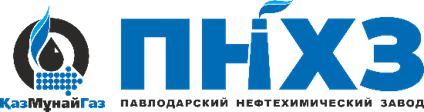 Объем предоставления услуги по передаче и распределению электрической  энергии за 1 полугодие 2024 года
в разрезе потребителей в сравнении с УТС
Согласно утвержденной тарифной смете, объем оказания услуги по передаче и распределению электрической энергии составлял 93 032,6 тыс.кВтч, фактический объем потребления услуги за отчетный период составил 81 153 тыс.кВтч, что меньше на 13%.
Фактические затраты для субпотребителей на оказание услуги 1 кВтч электрической энергии составили 0,97 тенге/кВтч от утвержденных 0,425 тенге/кВтч и связано с недостатком средств в УТС
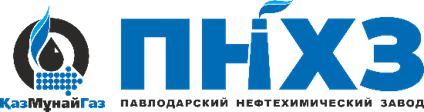 Объем предоставления услуги по передаче и распределению электрической энергии в разрезе потребителей за 1  полугодие 2024 года
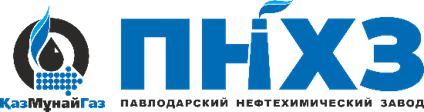 Объем предоставления услуги по передаче и распределению тепловой энергии в разрезе потребителей за 1 полугодие 2024 года
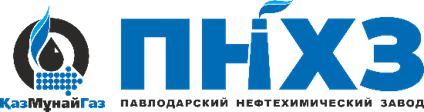 Информация по  тарифам ТОО "ПНХЗ" как субъекта естественных монополий по состоянию на 24.04.2025 года
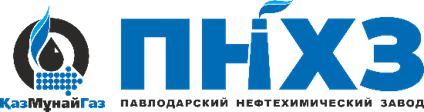 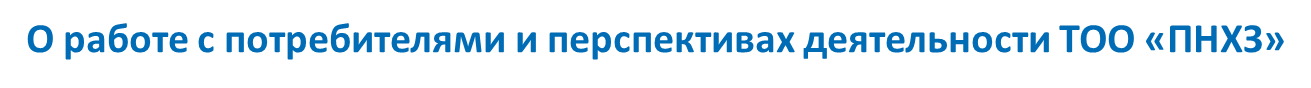 Потребность потребителей в оказываемых услугах, относящихся к сфере естественных монополий, определяется ежегодно при заключении договоров на оказание услуг. 
Ежедневно проводится работа по сверке объемом потре6ления с потребителями услуг. Отслеживается фактическое потребление с целью недопущения превышения максимально-допустимых часовых расходов энергии. По водоснабжению 1 раз в квартал определяется целостность пломб на приборах учетах. 
Фактические объемы ежемесячно подтверждаются актами потребления, подписанными со стороны ТОО «ПНХЗ» и  субпотребителями.
ТОО «ПНХЗ» в 2025 г. продолжит работы по выполнению плановых показателей повышения надежности водо-электро- и теплоснабжения завода и субпотребителей